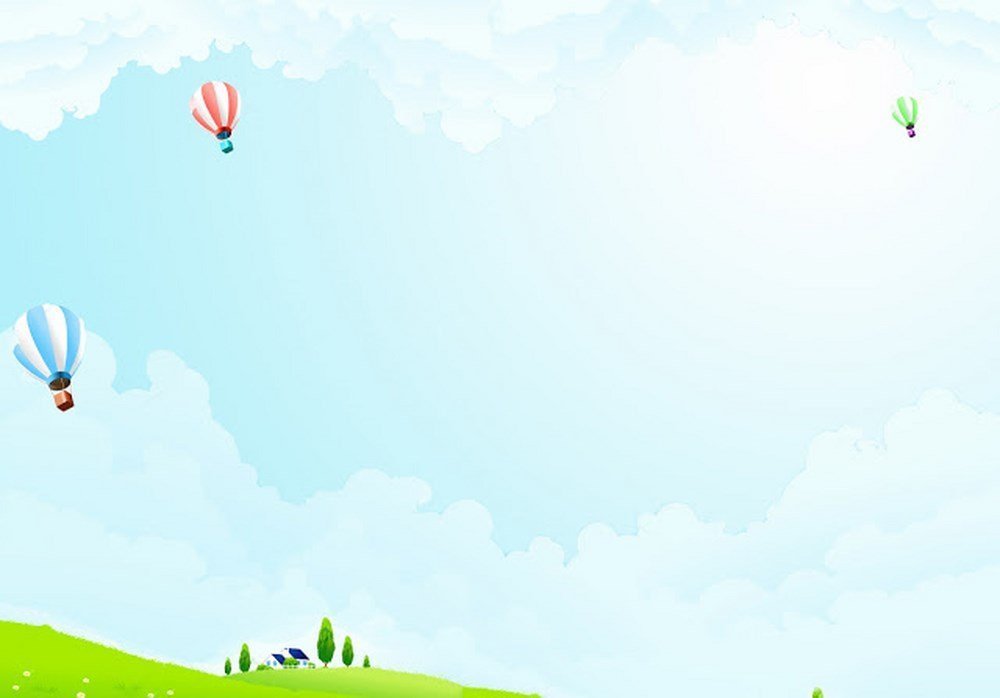 Ủy Ban Nhân Dân Quận Long Biên
Trường mầm non Đức Giang
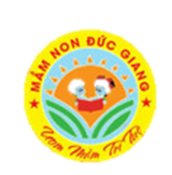 Lĩnh vực phát triển ngôn ngữ
Truyện: Thỏ con ăn gì
\
Lứa tuổi: 24 – 36 tháng

       Lớp: Nhà trẻ D3
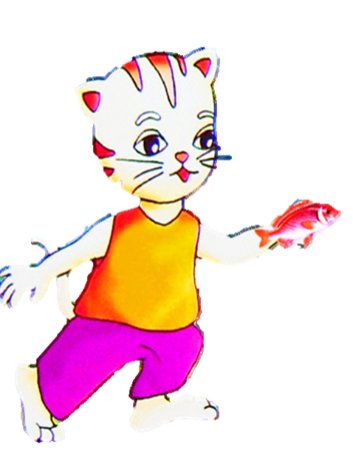 Giáo viên: Phạm Thị Châm
Năm học: 2021 - 2022
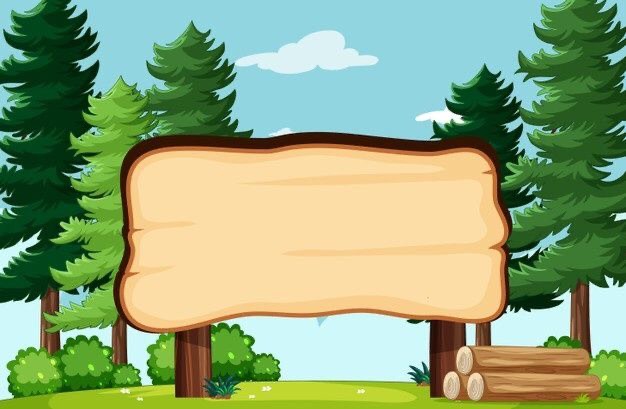 Đàm thoại
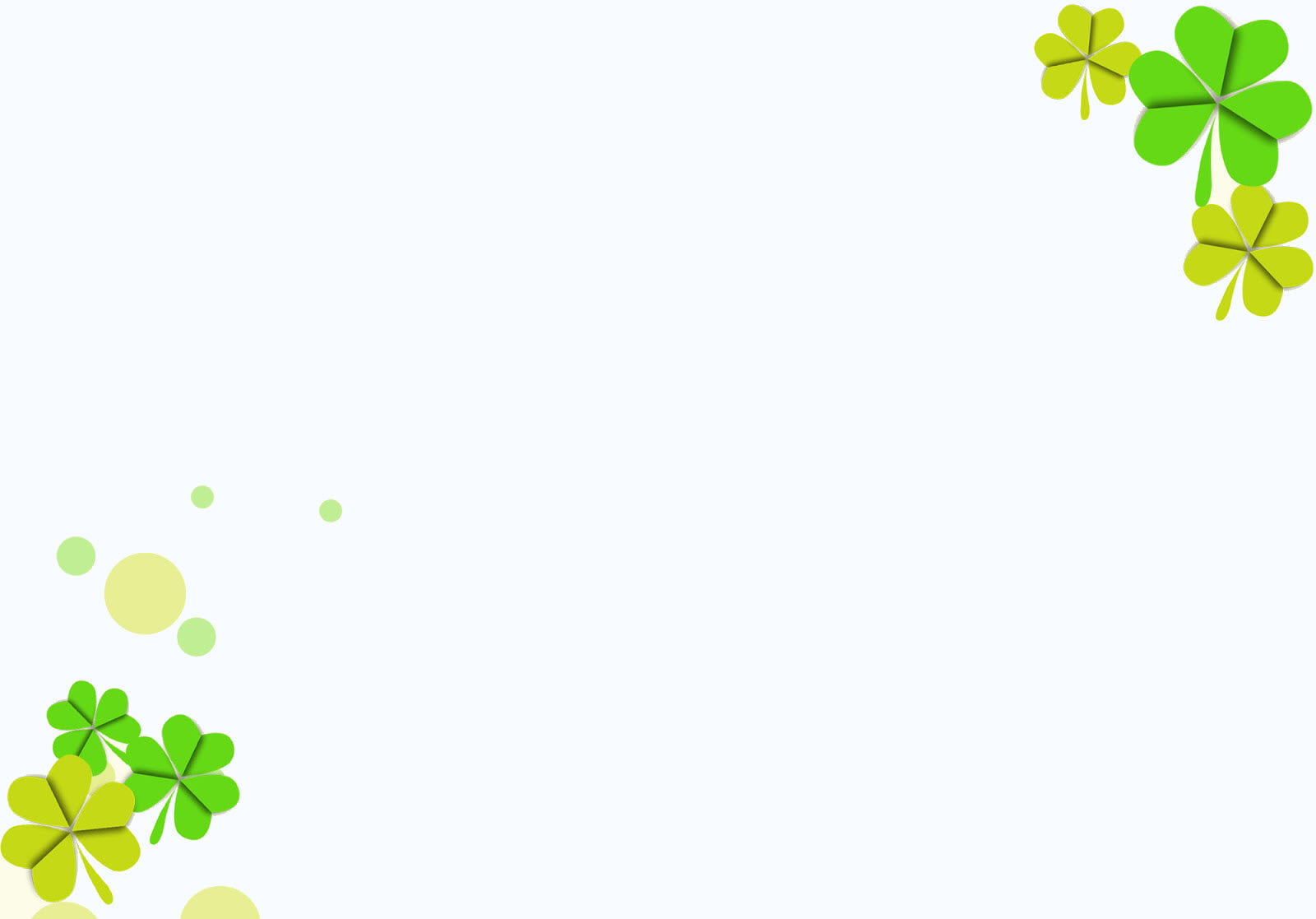 Cô vừa kể cho các con nghe câu chuyện gì?
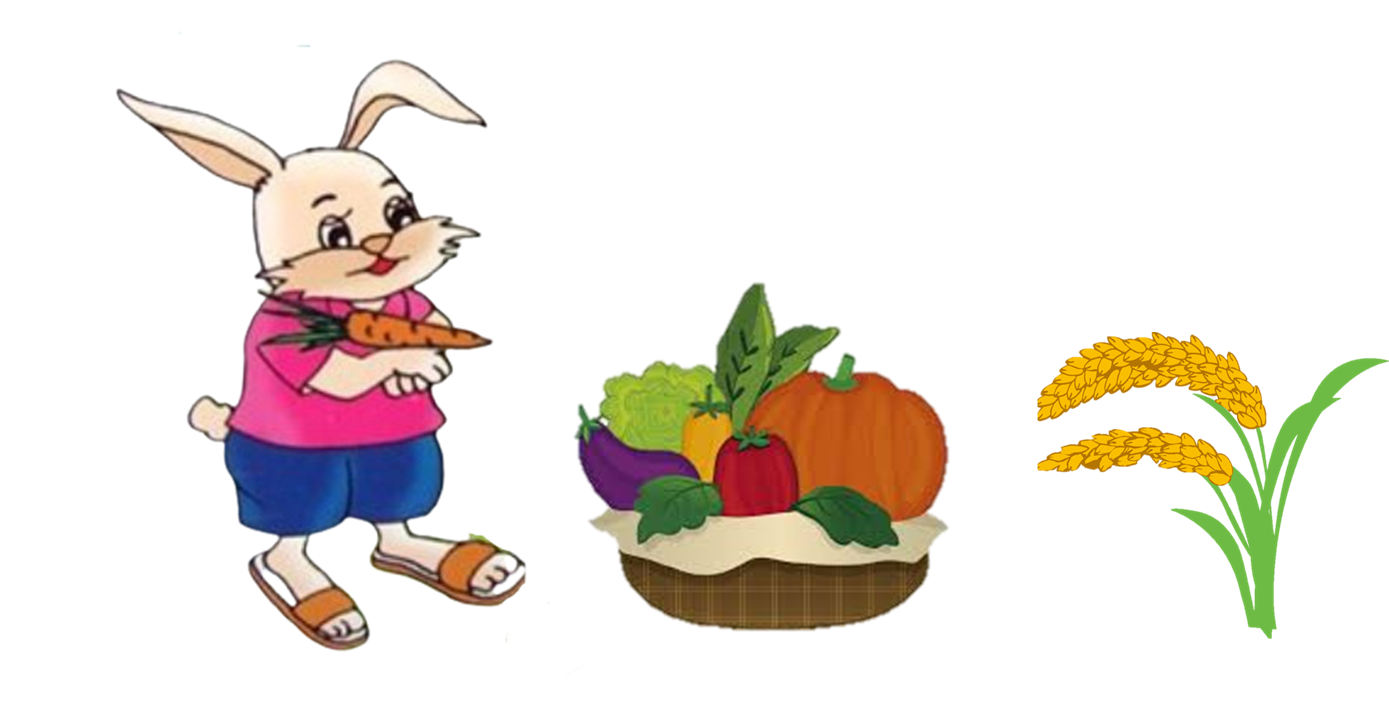 Trong câu chuyện có những nhân vật nào?
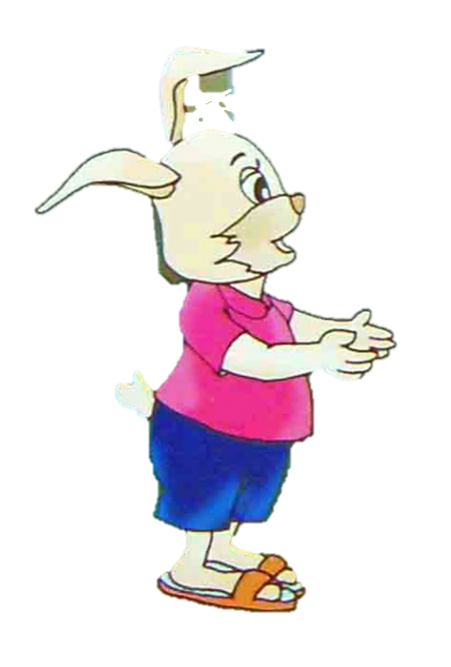 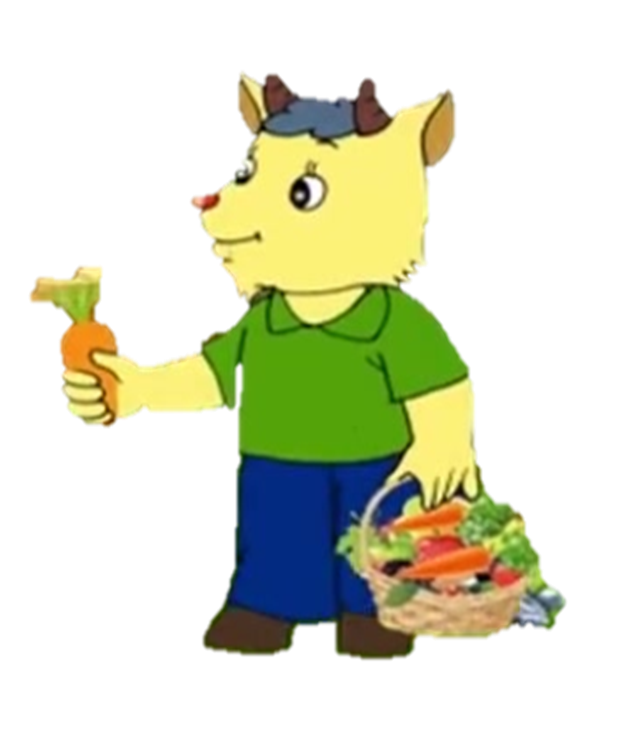 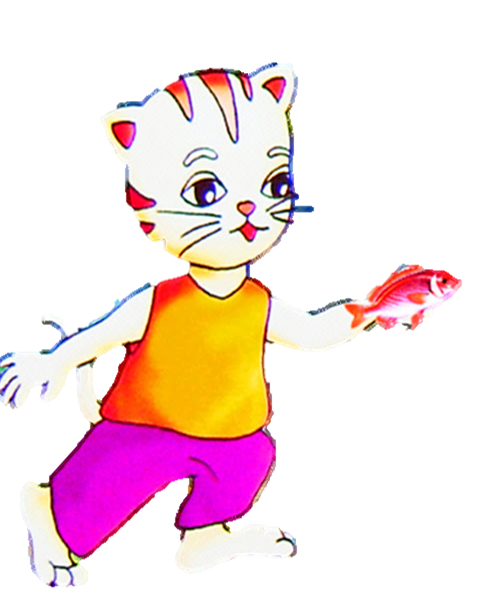 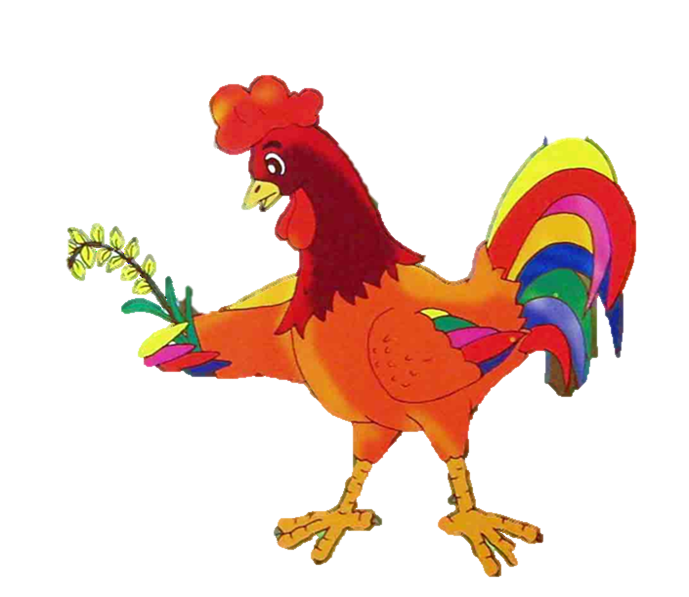 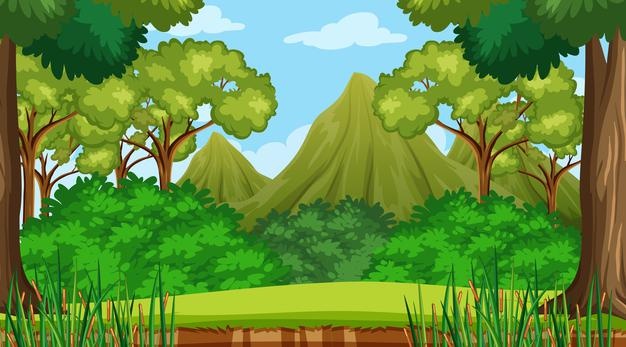 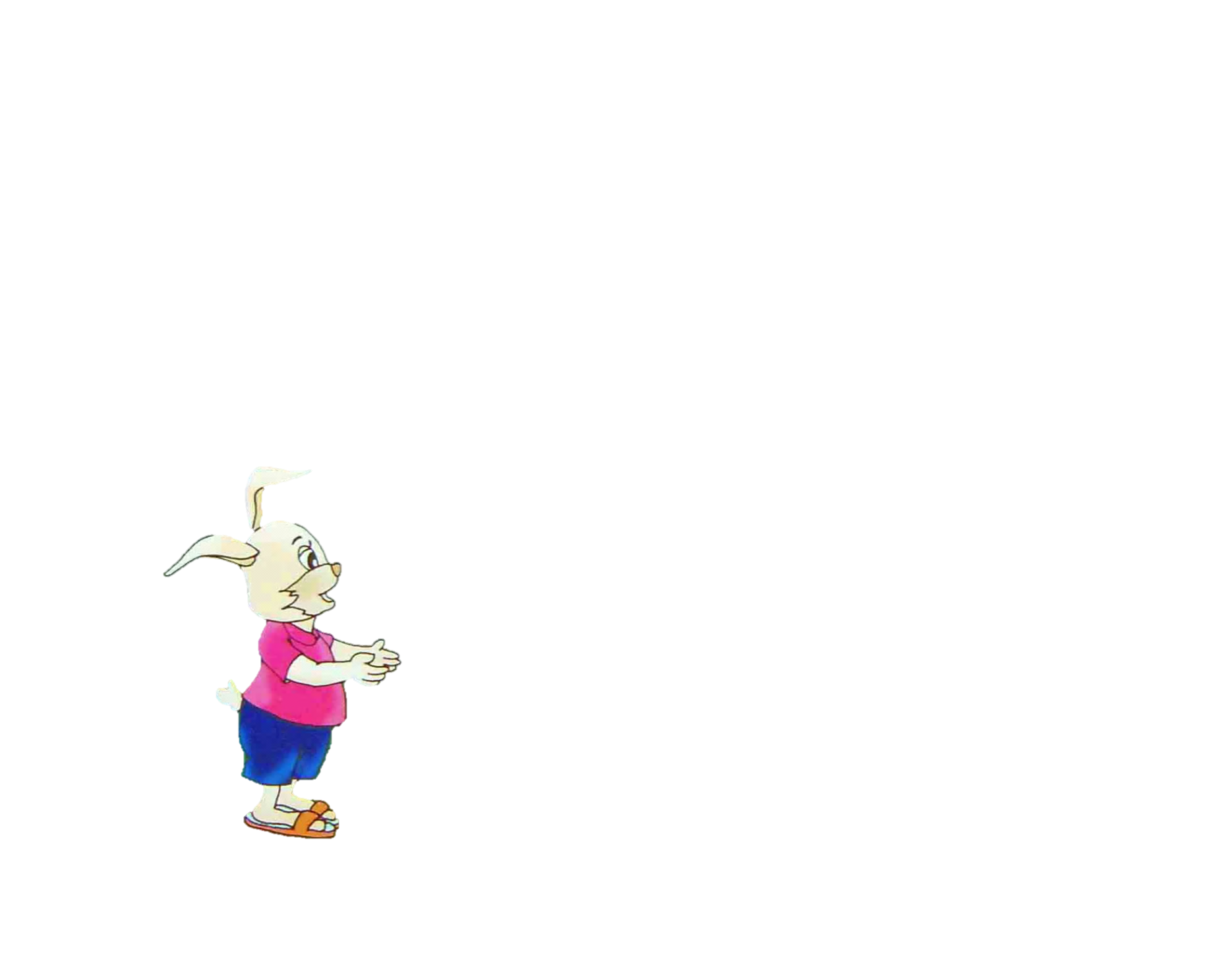 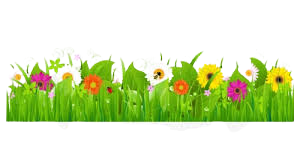 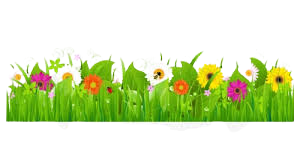 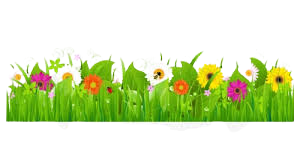 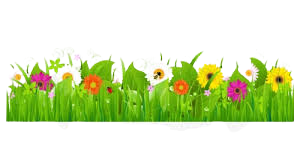 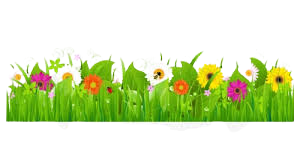 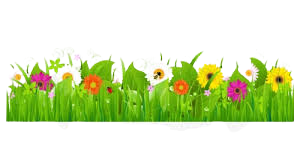 Thỏ con có ăn được không ?
Gà trống mời thỏ con ăn gì?
Thỏ con đã gặp ai?
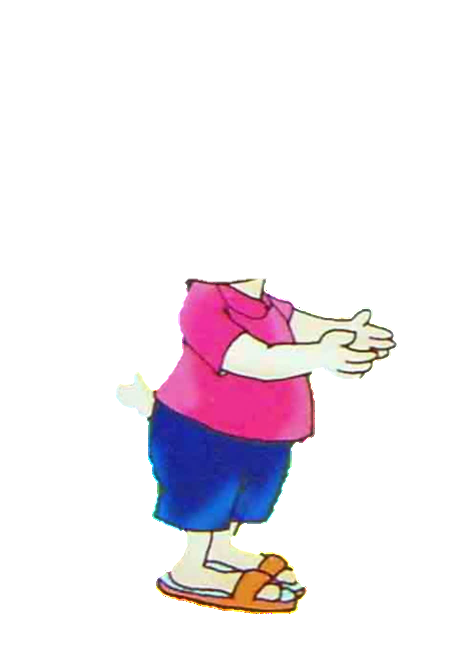 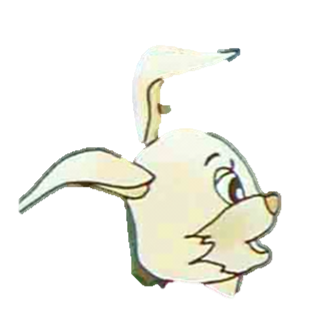 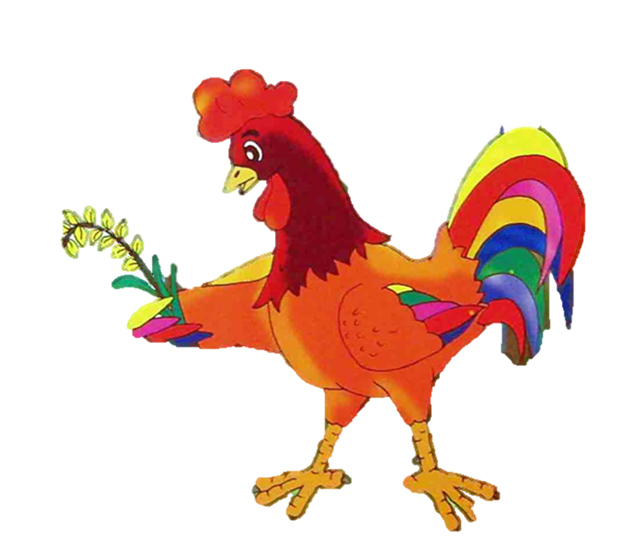 Cảm ơn bạn nhưng tôi không ăn được thóc vàng
Bạn Thỏ ơi, tôi có nhiều thóc vàng, bạn hãy thóc ăn cùng tôi
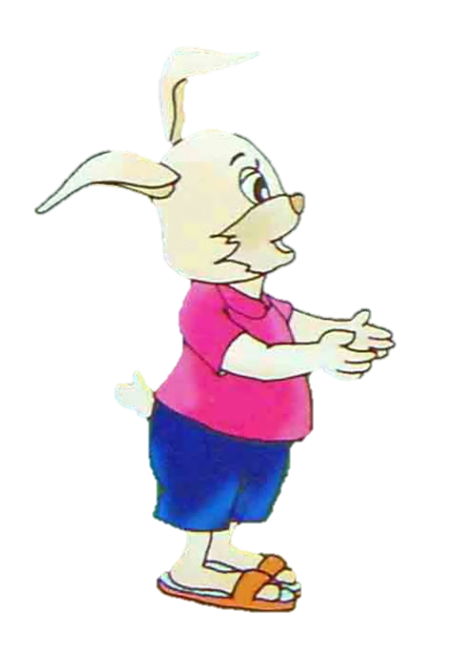 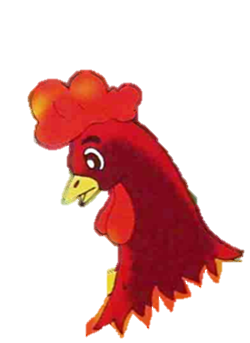 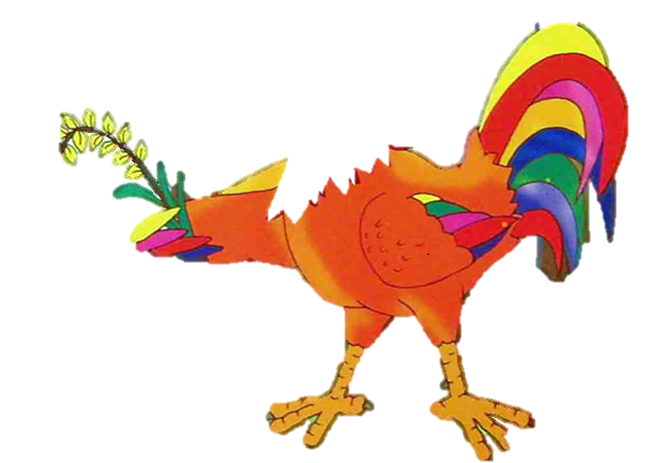 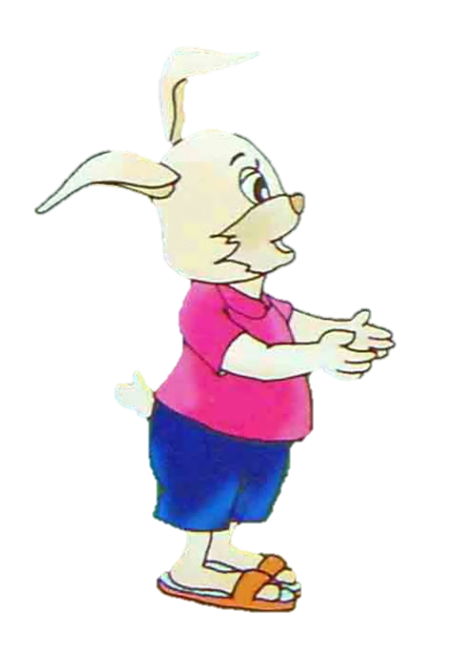 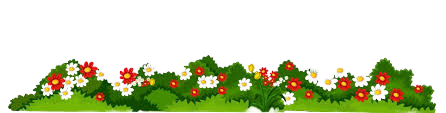 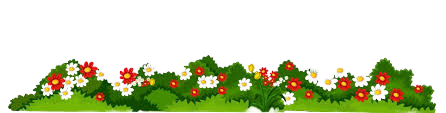 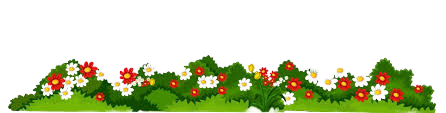 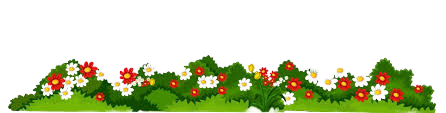 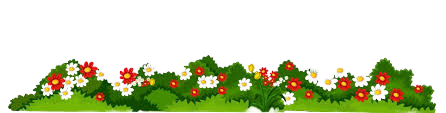 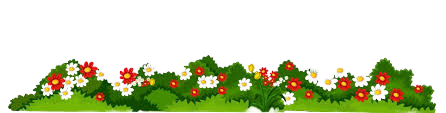 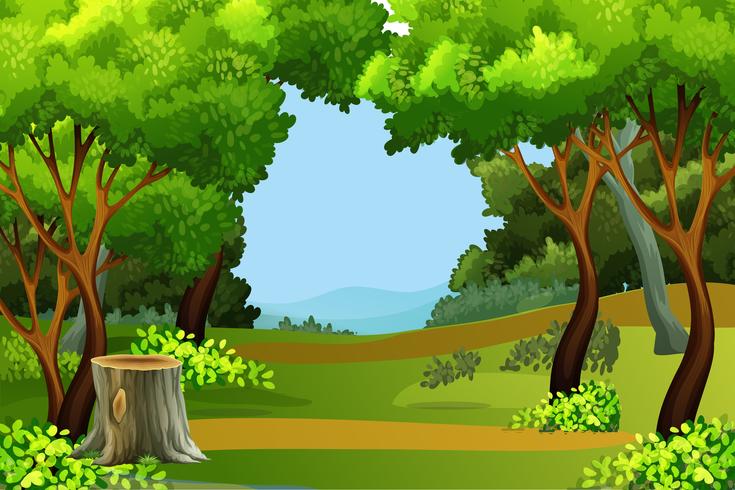 Thỏ con gặp ai đang ăn cá?
Thỏ con trả lời ra sao?
Bạn mèo mời bạn thỏ như thế nào?
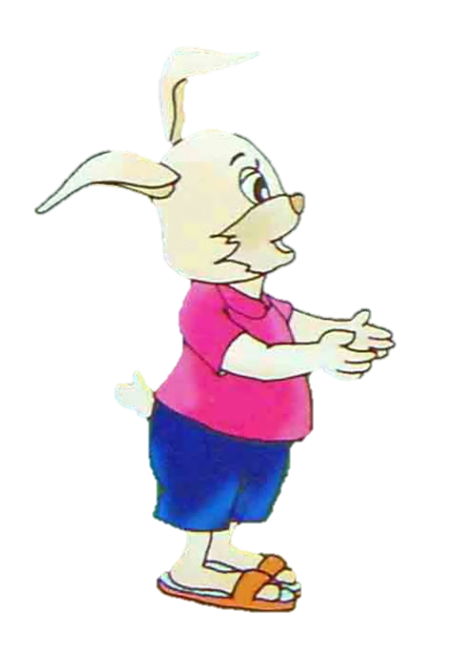 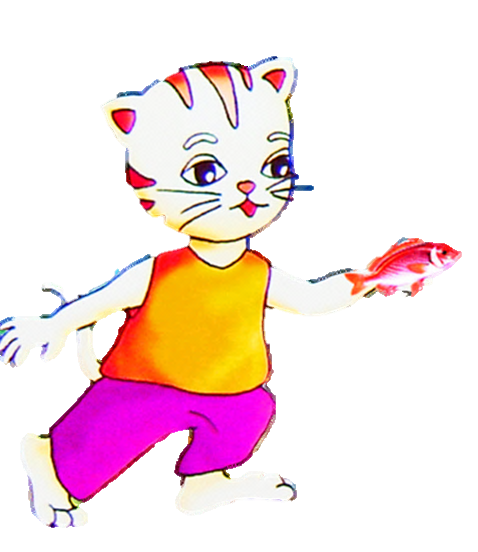 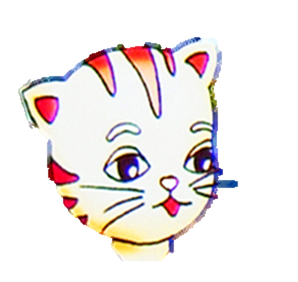 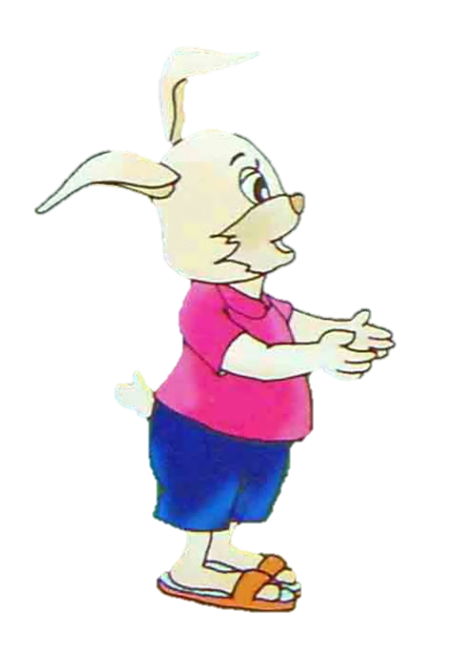 Cảm ơn Mèo con nhé, tôi không ăn được cá đâu!
Thỏ ơi, mời bạn ăn cá cùng tôi
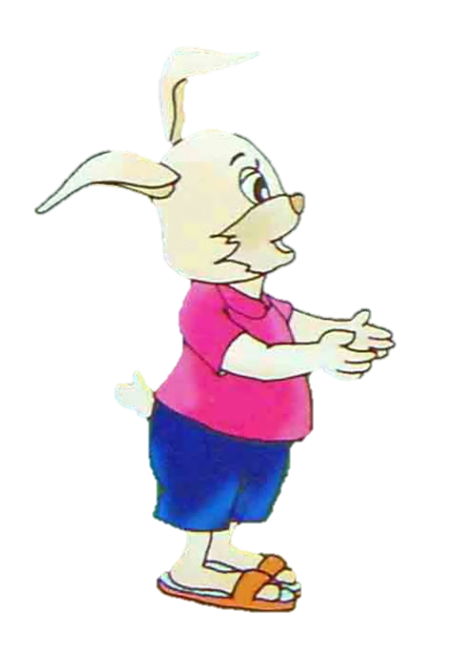 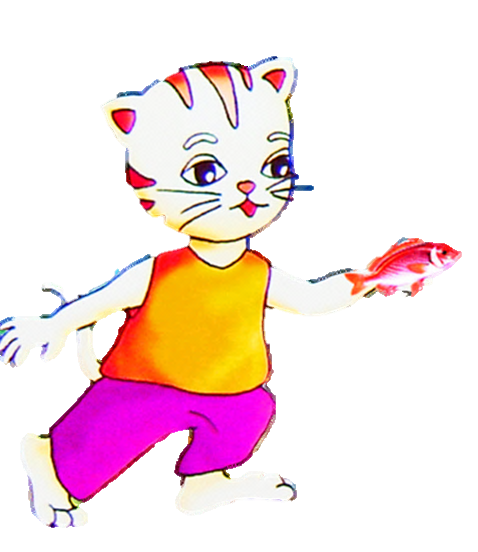 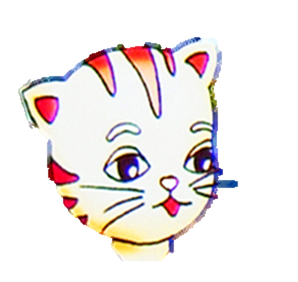 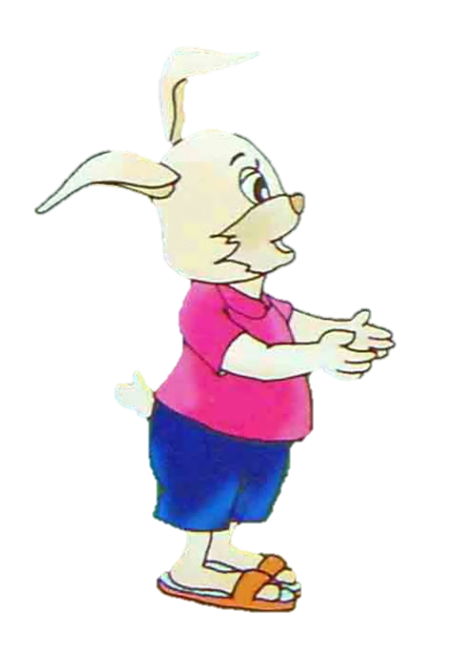 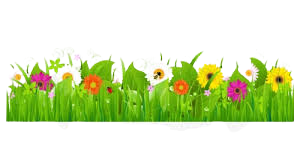 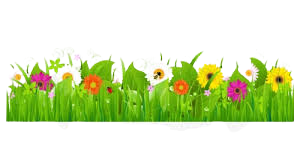 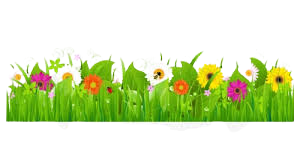 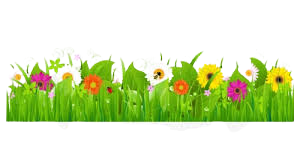 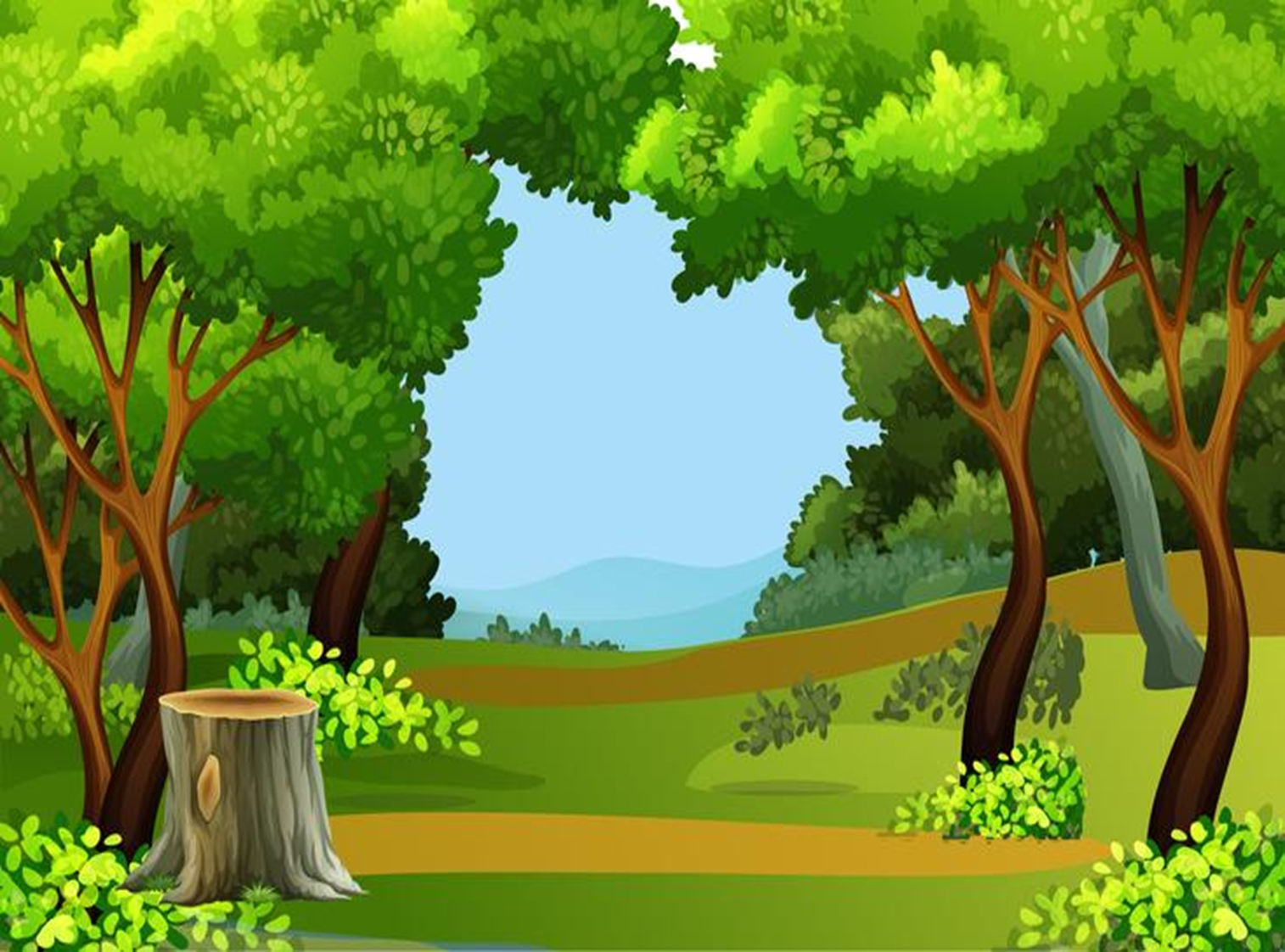 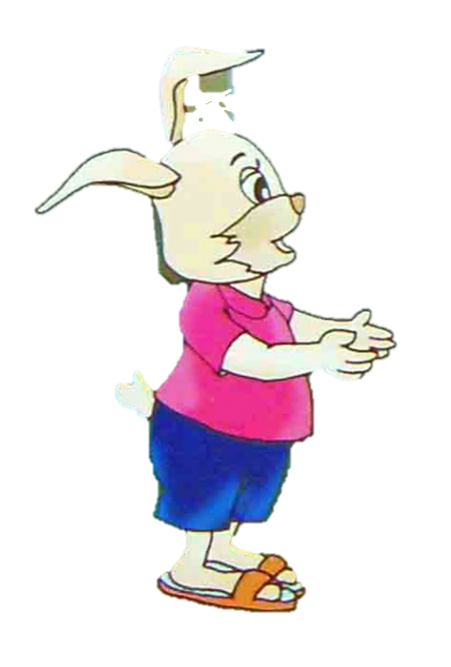 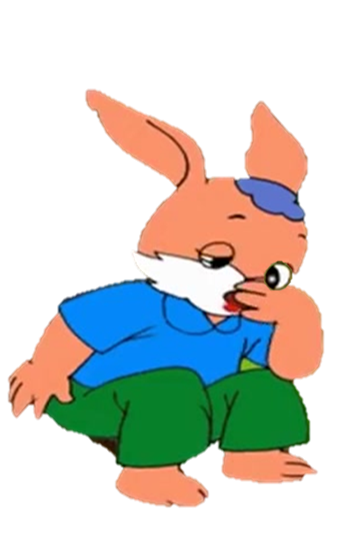 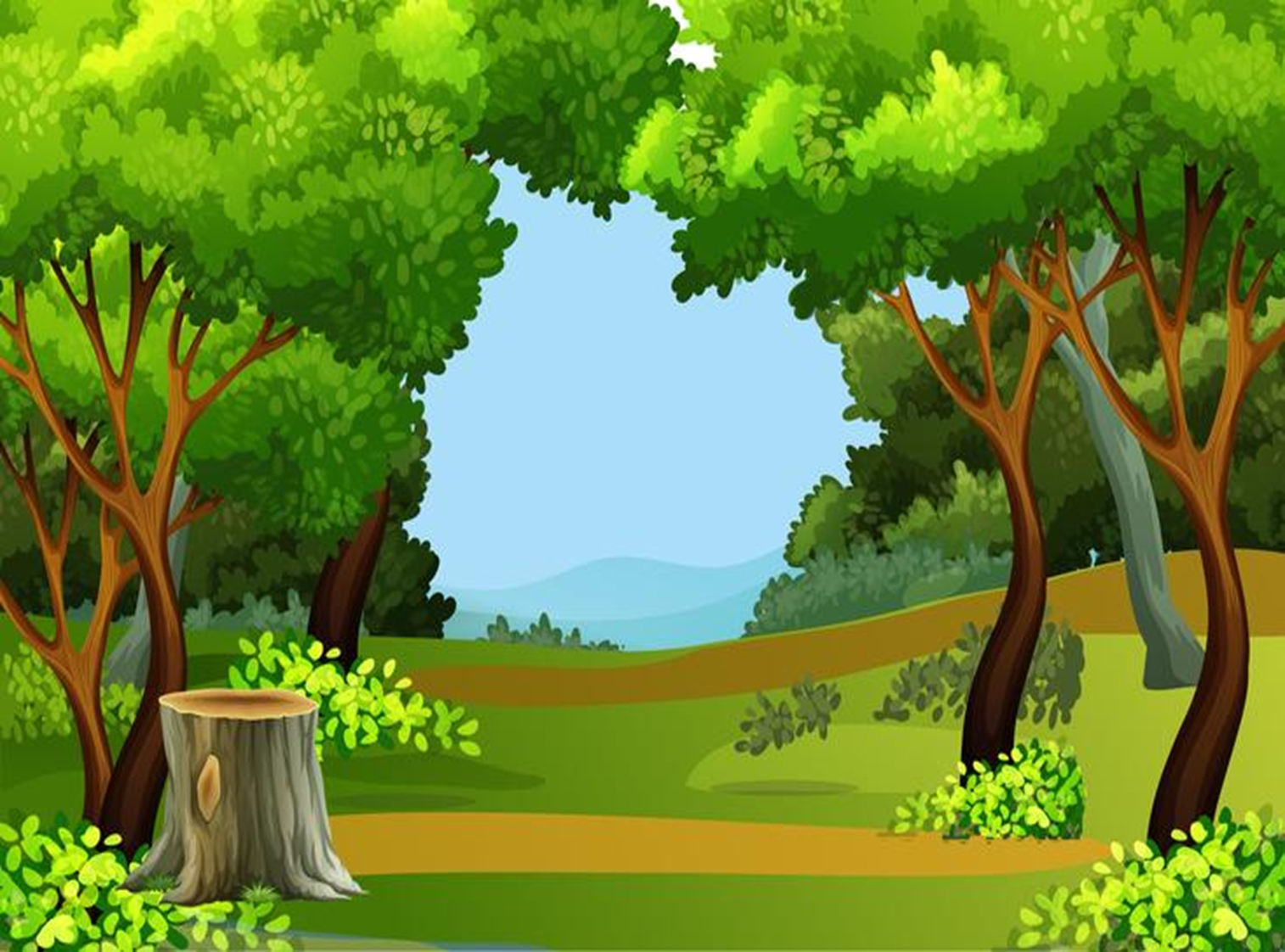 Ai đã xách làn rau đi qua?
Thỏ con nhận củ cà rốt và nói gì với bạn dê con
Bạn dê con mời thỏ ăn gì?
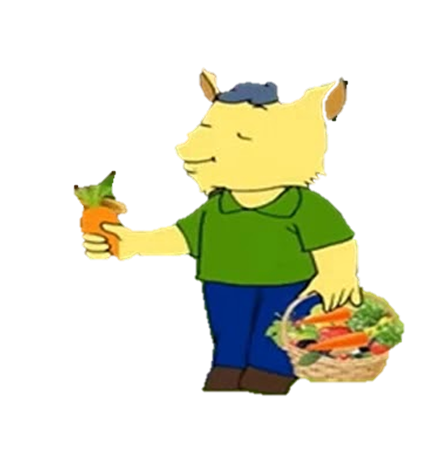 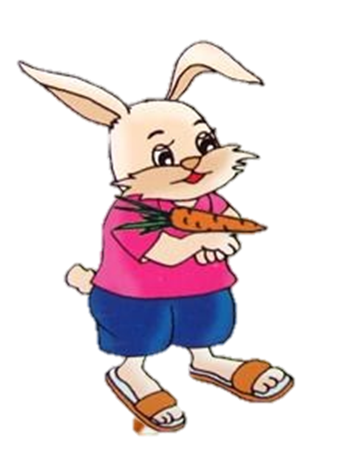 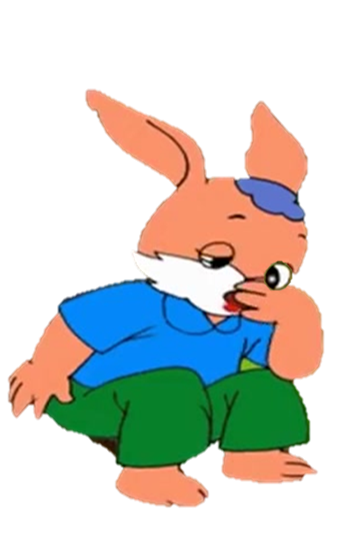 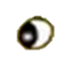 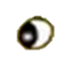 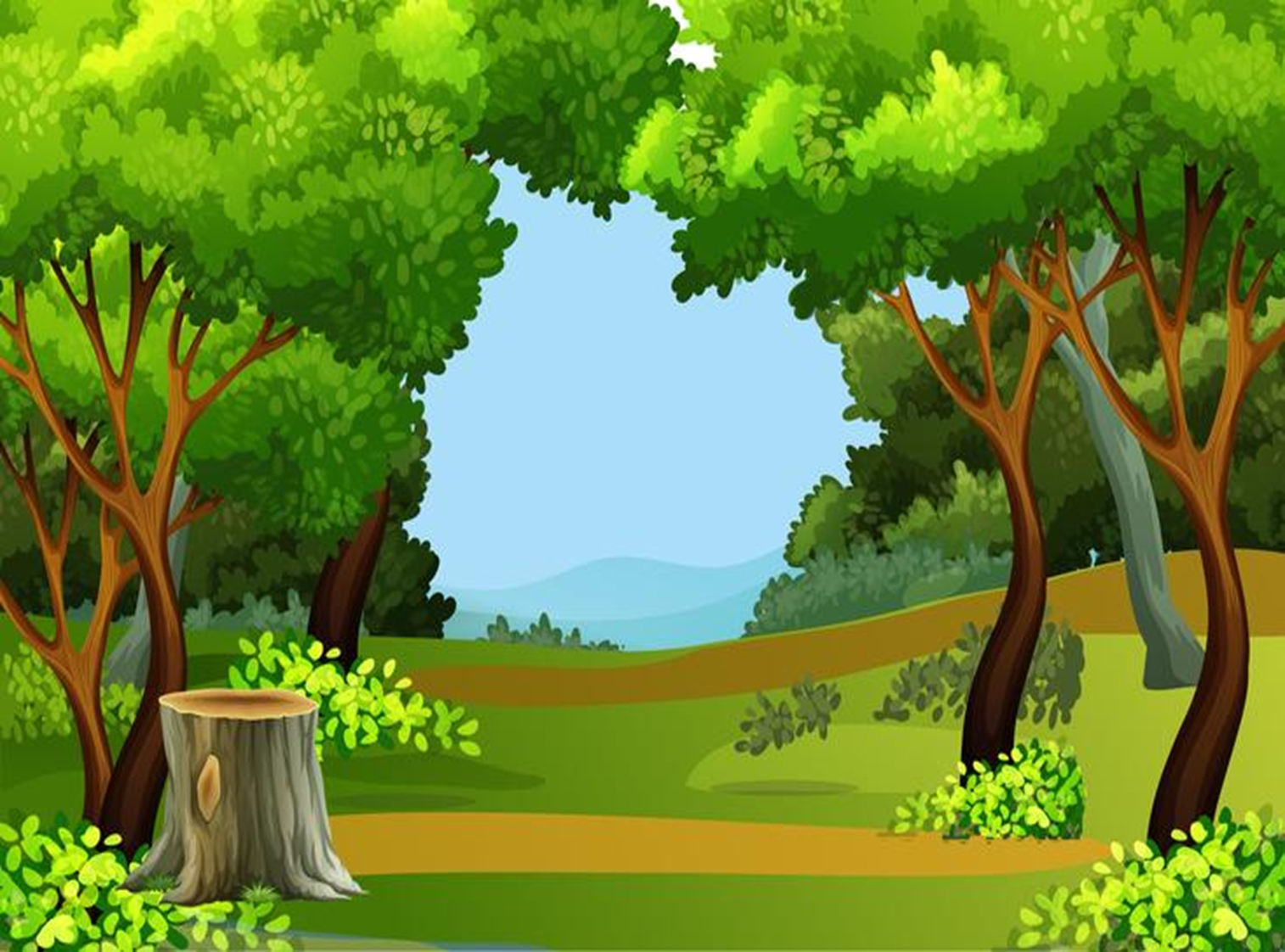 Cảm ơn bạn Dê con
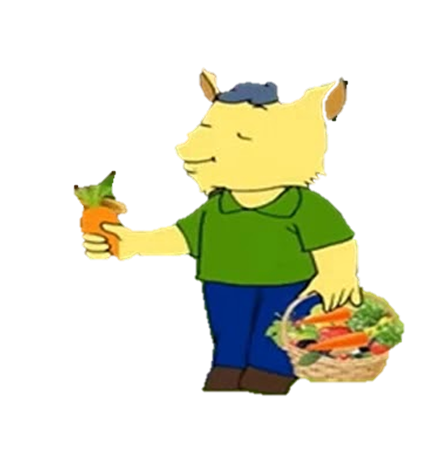 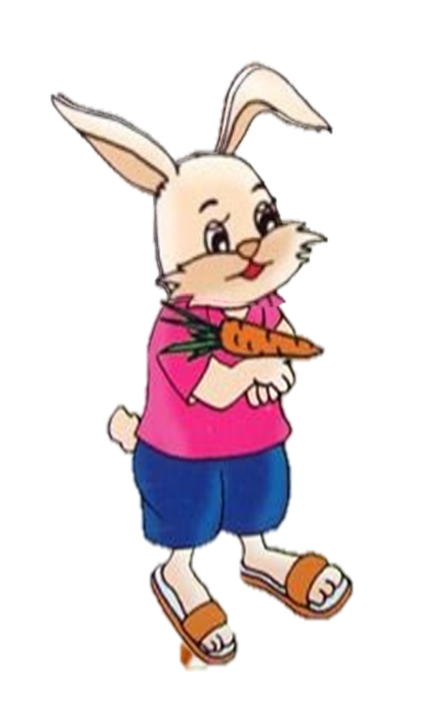 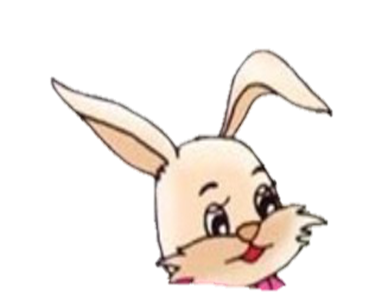 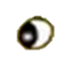 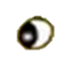 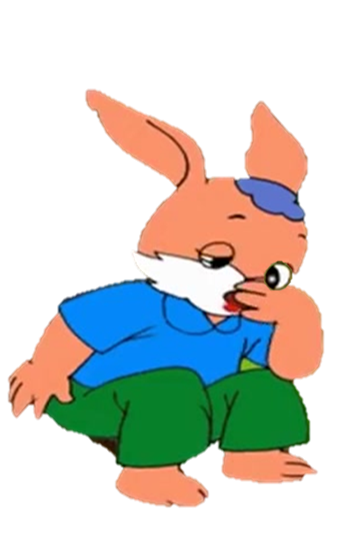 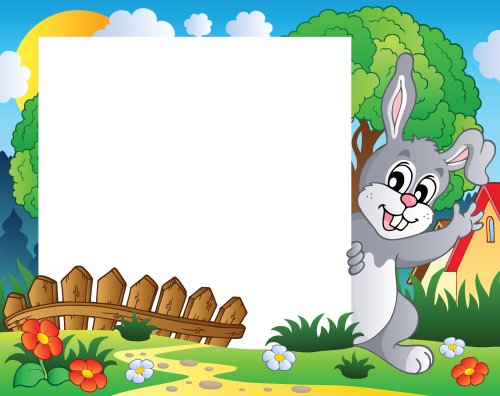 Giáo dục: Qua câu chuyện Thỏ con ăn gì các con thấy gà trống, mèo con, dê con rất quan tâm đến bạn, biết giúp đỡ bạn, còn thỏ con rất là ngoan biết cảm ơn khi được bạn giúp đỡ.
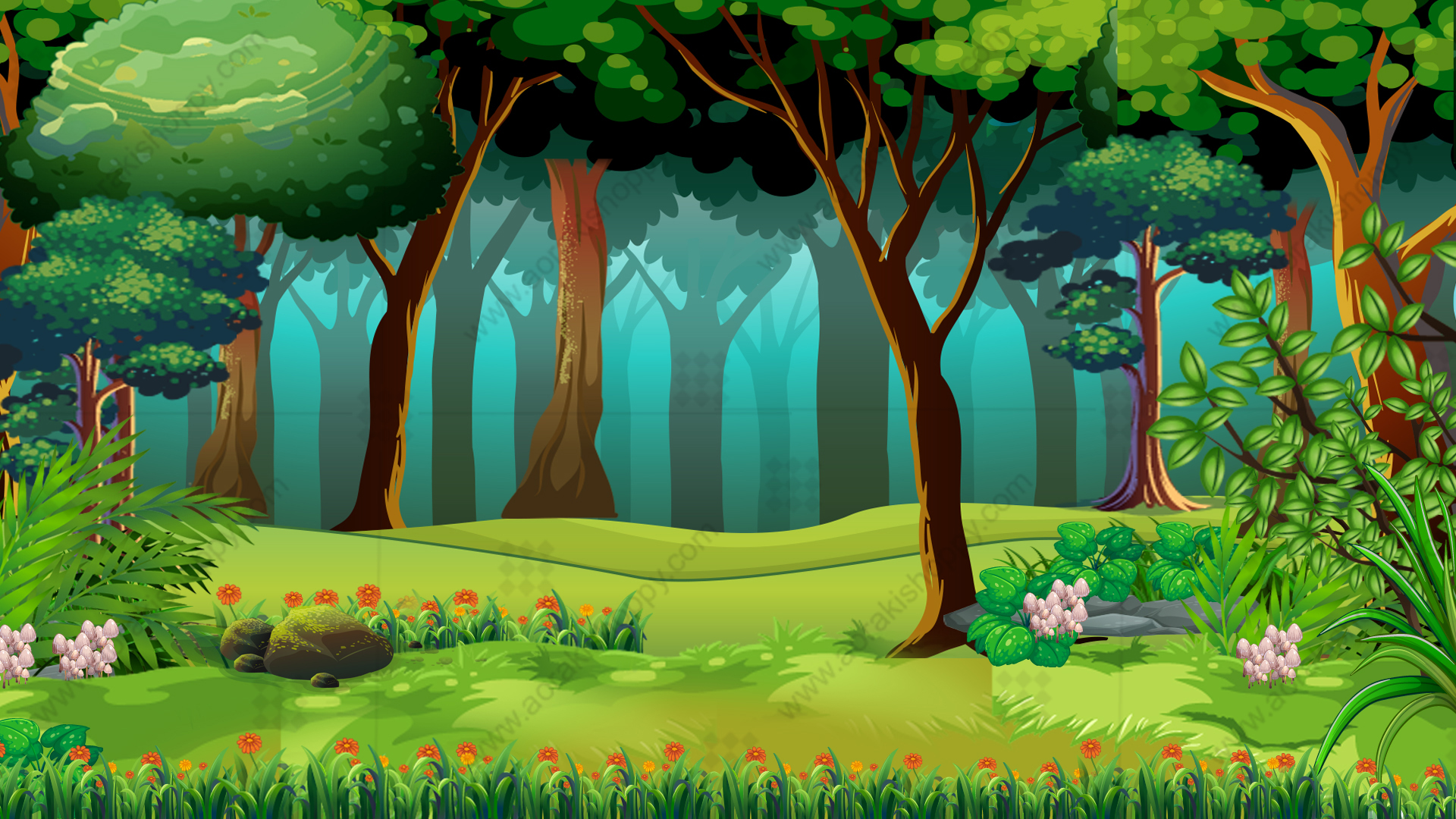 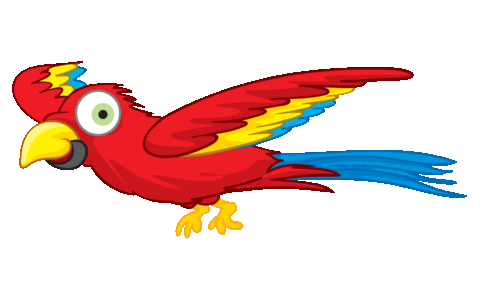 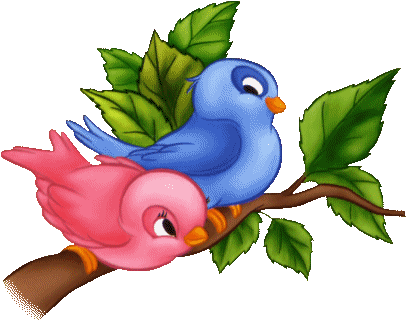 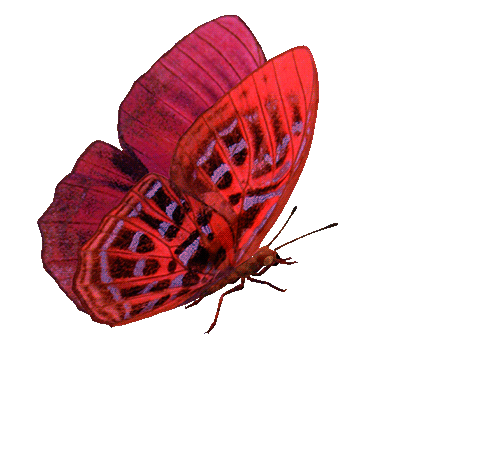 Diễn rối truyện: Thỏ con ăn gì
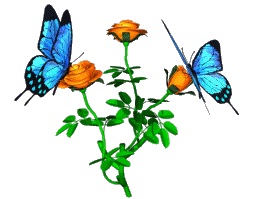 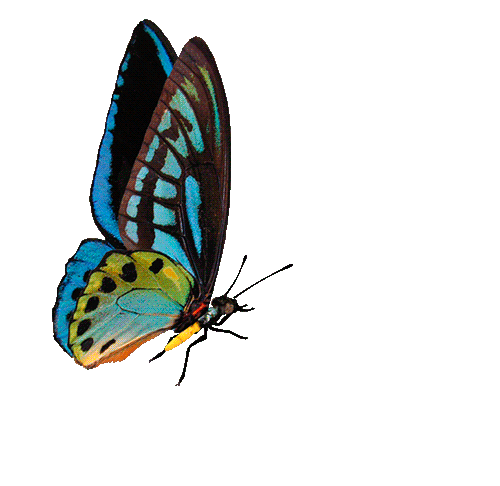 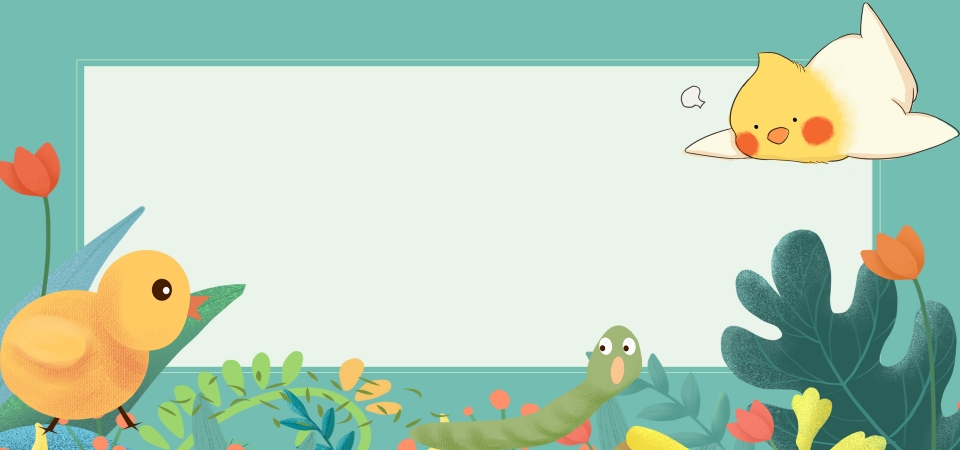 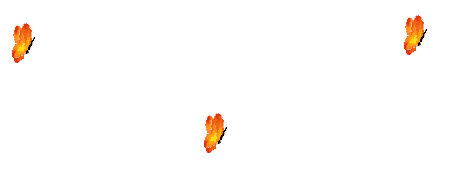 TẠM BIỆT CÁC CON